Defense against Web SpoofingNetwork Security – CSCI 5235 Dr. Andrew Yang
Presented By
Jay Dani
Web Spoofing
Web Spoofing is a security attack that allows an adversary to observe and modify all web pages sent to the victim's machine, and observe all information entered into forms by the victim.

Web Spoofing works on the major browsers.

The attack is implemented using JavaScript and Web server plug-ins
How the attack works?
Spoof site: the site or page that is a malicious copy of some legitimate web site

 Attacker: the person or organization who set up the spoof site

Honest site: the legitimate site that is been spoofed

The key to this attack is for the attacker's Web server to sit between the victim and the rest of the Web. This kind of arrangement is called a "man in the middle attack" in the security literature.
Sample attack with URL rewriting
Attackers server is on http://www.webmastersforum.com

The user wants to visit http://home.netscape.com

The attacker will rewrite the URL by adding http//:webmastersforum.com to the front of the URL

     For example http://home.netscape.com will become http://www.webmastersforum.com/http://home.netscape.com.?
Document source
By using the browser's "view source" feature, the victim can look at the HTML source for the currently displayed page.

By looking for rewritten URLs in the HTML source, the victim can spot the attack.

Unfortunately  HTML source is hard for novice users to read, and very few Web surfers bother to look at the HTML source for documents they are visiting
Properties of recent attacks
Logos: spoof site uses the logos found in the honest website to imitate its appearance

Suspicious URL’S: spoof sites are located in server that has no relationship with the honest site

User input: Spoof sites contain messages to fool the user into entering sensitive information like password , SSN etc.

Short lived: most of the spoof sites are short lived i.e available for a few hours a day.
Strategies to Counter Phishing
Make it invisible
Taking down phishing web pages
Filtering out phishing email
Detecting phishing web pages (SpoofGuard, etc)


Provide better user interfaces
Extended certificate verification
Anti-phishing toolbars (SpoofGuard, eBay, Netcraft, etc)
Spoof Guard
Spoof Guard is a tool to help prevent a form of   malicious attack called "web spoofing" or "phishing." 

Spoof Guard is a browser plug in that is compatible with Microsoft Internet Explorer

Spoof Guard places a traffic light in the browser toolbar that turns from green to yellow to red as the user navigate to a spoof site.

If the user try to enter sensitive information into a form from a spoof site, Spoof Guard will save the data and warn the user.
Spoof Guard Architecture
Warn bar: All the site information and post data check is carried out here.

Reflection Wnd: Transparent window that sits on top of the toolbar. Warn bar requests the Reflection Wnd to pop up a warning message when user tries to send a sensitive information to a suspicious server.

UW toolbar: it stores the user settings during runtime. Warn Bar requests UW ToolBar for these settings to determine the traffic lights color and the warning messages that appear in the Current Page Status dialog.
Spoof Guard Architecture(cont..)
Config dlg: opens an option window when user clicks the option button. UW ToolBar updates the user settings based on the result that Config Dlg returns when the window terminates.

DomainDlg: opens the Current Page Status window when the user clicks on the traffic light icon. It contains the warning messages specific to the current page.
Spoof Guard Architecture
Spoof Guard toolbar
Spoof guard toolbar has three buttons:
Status button: displays the current domain and a brief representation of the status(red, green or yellow)

Settings button: this brings up the settings dialogue

Reset button: removes all data collected by the spoof guard(but won’t remove the user’s internet explorer’s history)
Spoof Guard toolbar(cont..)
Setting the parameters
Domain name and URL check
Spoof Guard compares the domain name of the attempted URL to the domains in the most recent browser history entries.

 A careless user attempting to visit  http://www.paypai.com/123/123/123/123 may think that he is visiting http://www.paypal.com/.
CANTINA
CANTINA uses a simple content-based approach
Examines content of a web page and creates a “fingerprint”
Sends that fingerprint as a query to a search engine
Sees if the web page in question is in the top search results
If so, then it is a legitimate web page
Otherwise, it is a phishing web page

Properties:
Fast
Scales well
No maintenance (done by search engines)
Highly accurate
Working of CANTINA
Given a web page, calculate TF-IDF (Term Frequency / Inverse Document Frequency) score for each word in that page

Take five words with highest TF-IDF weights

Feed these five words into a search engine (Google)

If domain name of current web page is in top N search results, we consider it legitimate 
N=30 worked well 
No improvement by increasing N
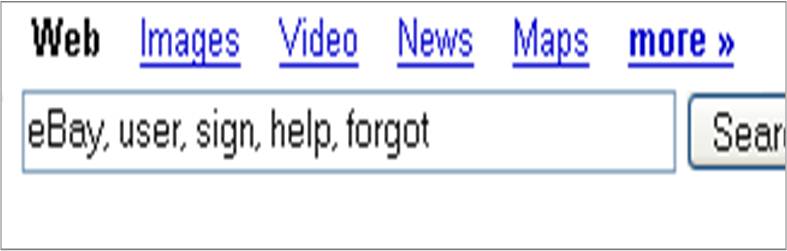 Conclusion
Like virus detection and spam filtering, we expect that any serious effort to combat web spoofing will lead to more sophisticated spoofs and the need for more sophisticated defenses.

From a broader perspective, web spoofing takes advantage of the unauthenticated email and weak web-site authentication.

If challenge-response methods, for example, were widely deployed, then a spoof site authenticating a user would not have any way to impersonate the user on the honest site.
References
“Client-side defense against web-based identity theft” by Neil Chou, Robert Ledesma, Yuka Teraguchi, Dan Boneh and John C. Mitchell, 11th Annual Network and Distributed System Security Symposium (NDSS '04), San Diego, February 2004.

“CANTINA: A Content-Based Approach to Detecting Phishing Web Sites” by Yue Zhang, Jason Hong, Lorrie Cranor, 2007.

“Web Spoofing” by Yougu Yuan, Eileen Zishuang Ye, Sean Smith, Department of Computer Science/Institute for Security Technology Studies, Dartmouth College, July 2001.

“Do Security Toolbars Actually Prevent Phishing Attacks?” by Min Wu, Robert Miller, Simson Garfinkel, MIT CSAIL, MA 02139.
Questions?
Thank You